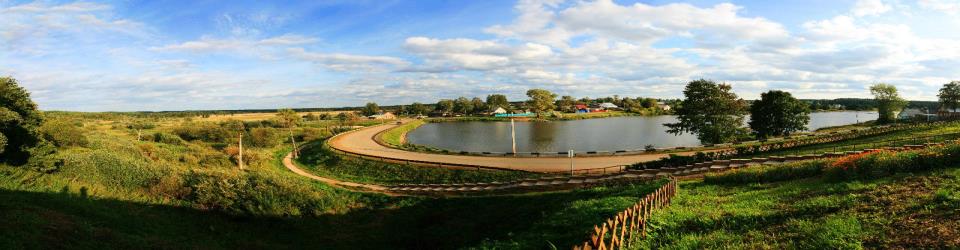 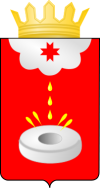 Муниципальное образование «Муниципальный округ Юкаменский район Удмуртской Республики»
За 2022 год
БЮДЖЕТ ДЛЯ ГРАЖДАН
Отчет об исполнении бюджета Юкаменского района
Азбука бюджета
Бюджет — форма образования и расходования денежных средств, предназначенных для финансового обеспечения задач и функций государства и местного самоуправления.
Бюджет муниципального образования – фонд денежных средств, предназначенный для финансирования функций, отнесенных к предметам ведения местного самоуправления
Бюджет консолидированный – включает в себя бюджет района и бюджеты муниципальных образований-поселений
Муниципальная программа — комплекс взаимоувязанных по задачам, срокам и ресурсам мероприятий и инструментов, реализуемых органами местного самоуправления в целях достижения целей и задач социально-экономического развития муниципального образования в определенной сфере деятельности.
Муниципальный долг — обязательства муниципального района по полученным кредитам, предоставленным гарантиям перед кредиторами по обязательствам заемщиков.
Предельный объем муниципального долга - объем  муниципального долга, который не  должен превышать утвержденный общий годовой объем доходов бюджета муниципального образования без учета утвержденного объема безвозмездных поступлений.
(продолжение)
 Доходы бюджета — поступающие от населения, организаций, учреждений в бюджет денежные средства в виде налогов, неналоговых поступлений (доходы от продажи имущества, штрафы и т.п.) и безвозмездных поступлений.
Расходы бюджета — выплачиваемые из бюджета денежные средства.
Условно-утвержденные расходы - не распределенные в плановом периоде по
разделам, подразделам, целевым статьям и видам расходов в ведомственной
структуре расходов бюджета бюджетные ассигнования.
Дефицит бюджета — превышение расходов бюджета над его доходами.
Межбюджетные трансферты — средства, предоставляемые одним бюджетом бюджетной системы РФ другому бюджету бюджетной системы РФ. Виды:
Дотации (от лат. dotatio — дар, пожертвование) — межбюджетные трансферты, предоставляемые на безвозмездной и безвозвратной основе без установления направлений и (или) условий их использования.  
Субсидии (от лат. subsidium — помощь, поддержка) — межбюджетные трансферты, предоставляемые в целях софинансирования расходных обязательств того бюджета, которому они предоставляются.
Субве́нции (от лат. subvenire — «приходить на помощь») — межбюджетные трансферты, предоставляемые в целях финансирования расходных обязательств того бюджета, которому они предоставляются, возникающих при передаче полномочий с того бюджета, из которого они предоставляются.
Бюджетный процесс
Составление проекта
 бюджета
Бюджетный процесс- это деятельность органов государственной власти, местного самоуправления и иных участников по составлению и рассмотрению проектов бюджетов, контролю за их исполнением, а также по осуществлению бюджетного учета, составлению, проверке, рассмотрению и утверждению бюджетной отчетности
Отчет
об исполнении
 бюджета
Рассмотрение и утверждение бюджета
Контроль
 за исполнением
 бюджета
Исполнение 
бюджета
БЮДЖЕТ
Основные характеристики бюджета Юкаменского района
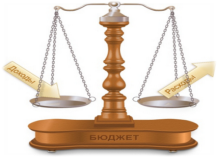 Структура доходов бюджета за  2022 год
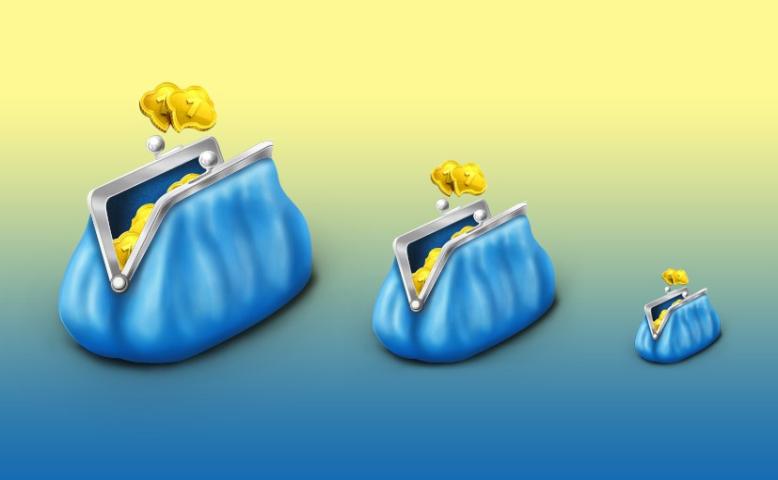 Налоговые 
доходы
Неналоговые доходы
Безвозмездные поступления
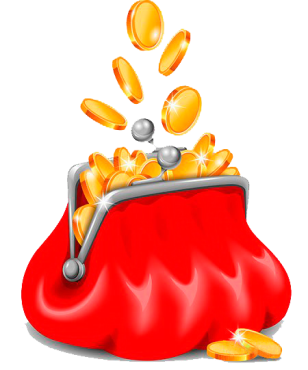 1%
20%
79%
Доходы бюджета
312 608,7
тыс. руб.
Доходы бюджета Юкаменского района за 2022 год
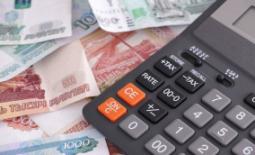 Налоговые доходы бюджета Юкаменского района за  2022 год
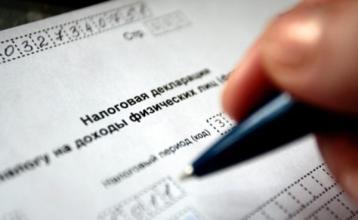 Неналоговые доходы бюджета  Юкаменского района  за  2022 год
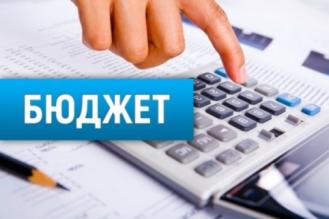 Безвозмездные поступления  бюджета Юкаменского района за 2022 год
Структура расходов бюджета Юкаменского района                                          за 2022 год
Расходы бюджета Юкаменского района за 2022 год
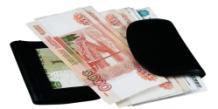 Социально-значимые расходы  бюджета  Юкаменского района
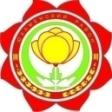 Муниципальная программа «Развитие образования и воспитание» - 243 244,4 тыс.рублей
Реализация молодежной политики, 
1 916,6 тыс. руб.
Создание условий для реализации муниципальной программы, 
7 360,7 тыс. руб.
Дополнительное образование и воспитание детей,
20 538,6 тыс. руб.
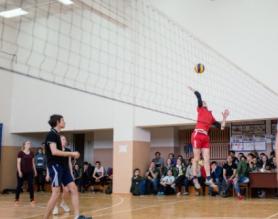 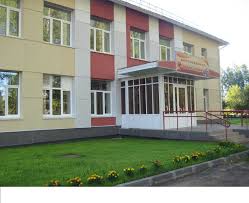 Развитие дошкольного образования          46 935,4 тыс.руб.
Развитие общего образования          166 493,1 тыс. руб.
Муниципальная программа «Охрана здоровья и формирование здорового образа жизни населения»    – 1 476,1 тыс.рублей
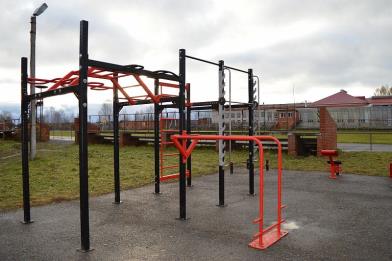 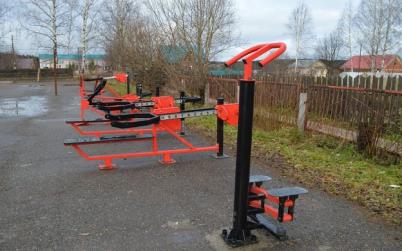 Профилактика немедицинского потребления наркотиков и других психоактивных веществ  3,0
Создание условий для развития физкультуры и спорта  1 473,1
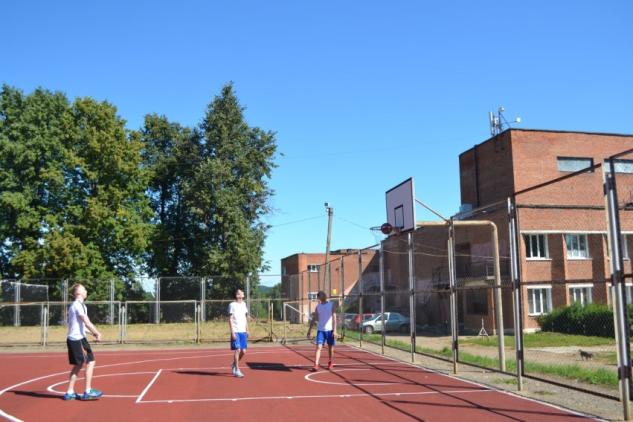 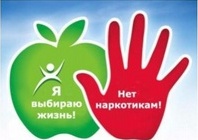 Муниципальная программа «Развитие культуры»  - 41 845,8 тыс.рублей
Муниципальная программа «Социальная поддержка населения»                                                                                           3 434,5 тыс.рублей
Муниципальная программа «Создание условий для устойчивого экономического развития»           412,1 тыс.рублей
Муниципальная программа     «Безопасность»  - 3 020,9 тыс.рублей
Предупреждение и ликвидация последствий чрезвычайных ситуаций, реализация мер пожарной безопасности –           2 961,9 тыс.рублей
Профилактика правонарушений –                                          49,5 тыс.рублей
Гармонизация межэтнических отношений и участие в профилактике экстремизма –                                                    9,5  тыс.рублей
Муниципальная программа «Муниципальное хозяйство»  106 981,3  тыс.рублей
Территориальное развитие (градостроительство и землеустройство) – 337,3 тыс.рублей
Содержание и развитие жилищного хозяйства –  10 279,2  тыс. рублей
Содержание и развитие коммунальной инфраструктуры – 9 412,2 тыс.рублей
Комплексное обслуживание муниципальных учреждений – 29 935,9 тыс.рублей
Благоустройство и охрана окружающей среды –  14 199,8  тыс.рублей
Развитие транспортной системы (организация транспортного обслуживания населения, развитие дорожного хозяйства)"- 39 982,9 тыс.рублей
Управление муниципальным имуществом и земельными отношениями – 2 833,9 тыс.рублей
на реализацию подпрограмм
направлено:
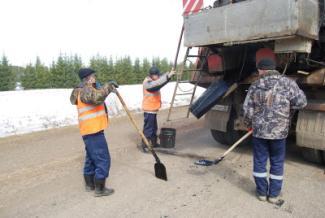 Муниципальная программа «Энергосбережение и повышение энергетической эффективности» - 1 785,3 тыс.рублей
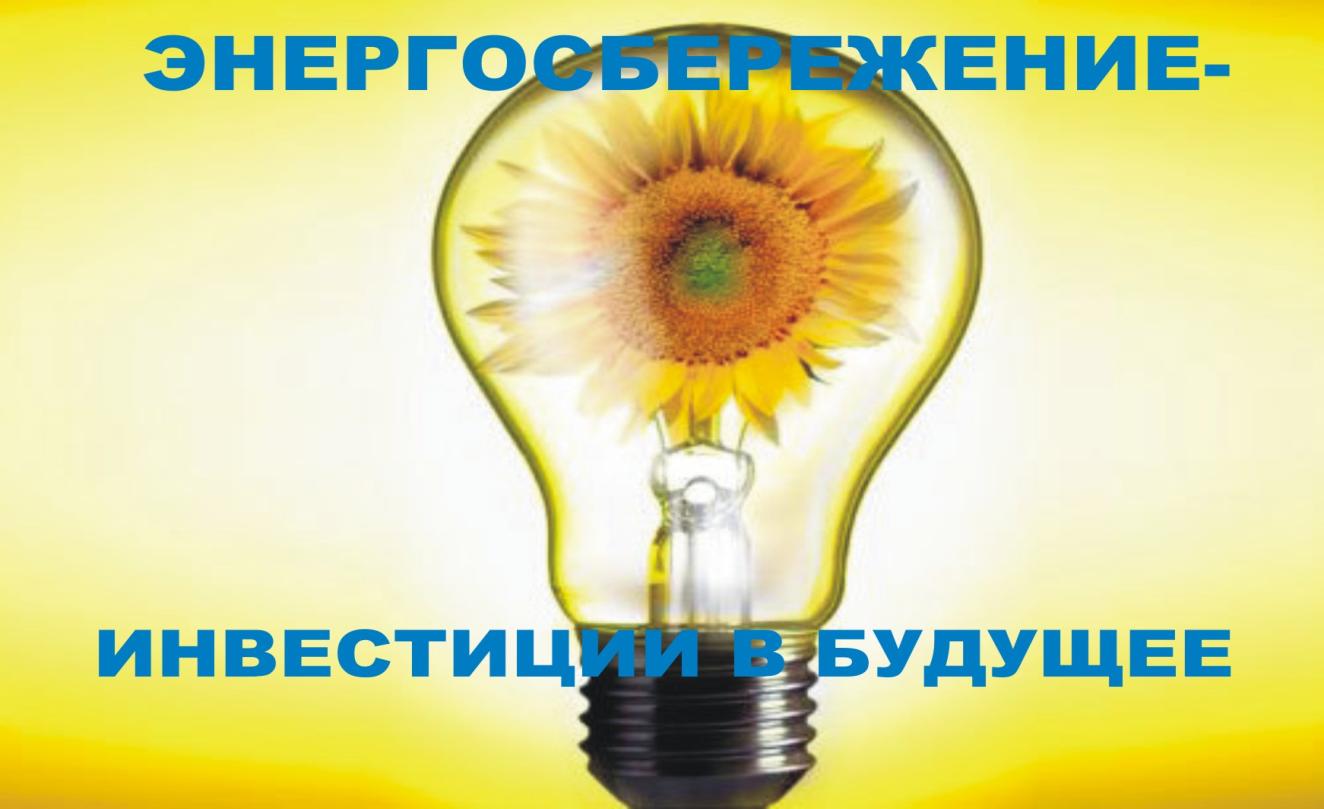 Муниципальная программа «Муниципальное управление»  41 537,6 тыс.рублей
Муниципальная программа «Управление муниципальными финансами» - 6 052,0 тыс.рублей
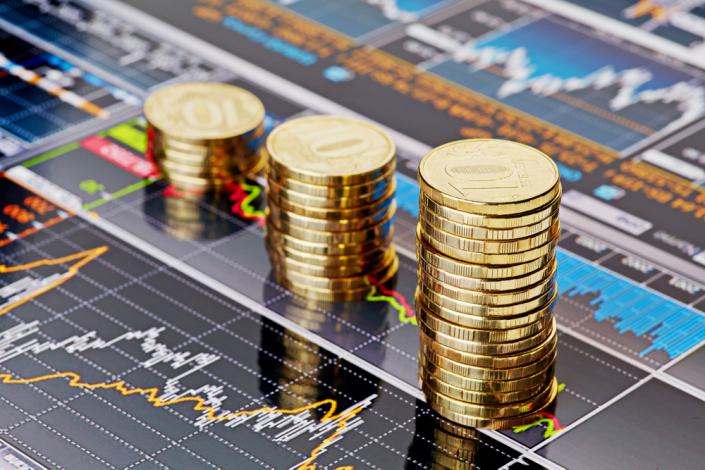 Муниципальная программа «Формирование современной городской среды» - 1 055,5 тыс.рублей
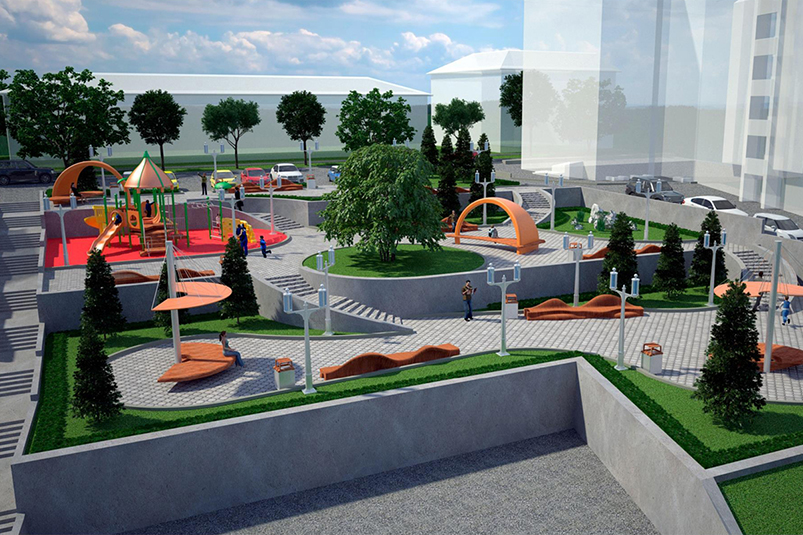 Показатели расходов бюджета за 2022 год, тыс.руб.
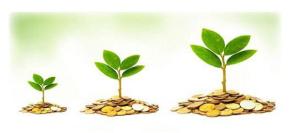 Муниципальный дорожный фонд  за 2022 год
Муниципальный долг
Меры социальной поддержки отдельным категориям граждан за 2022 год
Спасибо за внимание!

Контактная информация 

Заместитель Главы Администрации  – начальник Управления финансов

Бекмансурова Розалия Ибрагимовна

Телефон: (34161) 21209
E-mail: minfin23@udmnet.ru
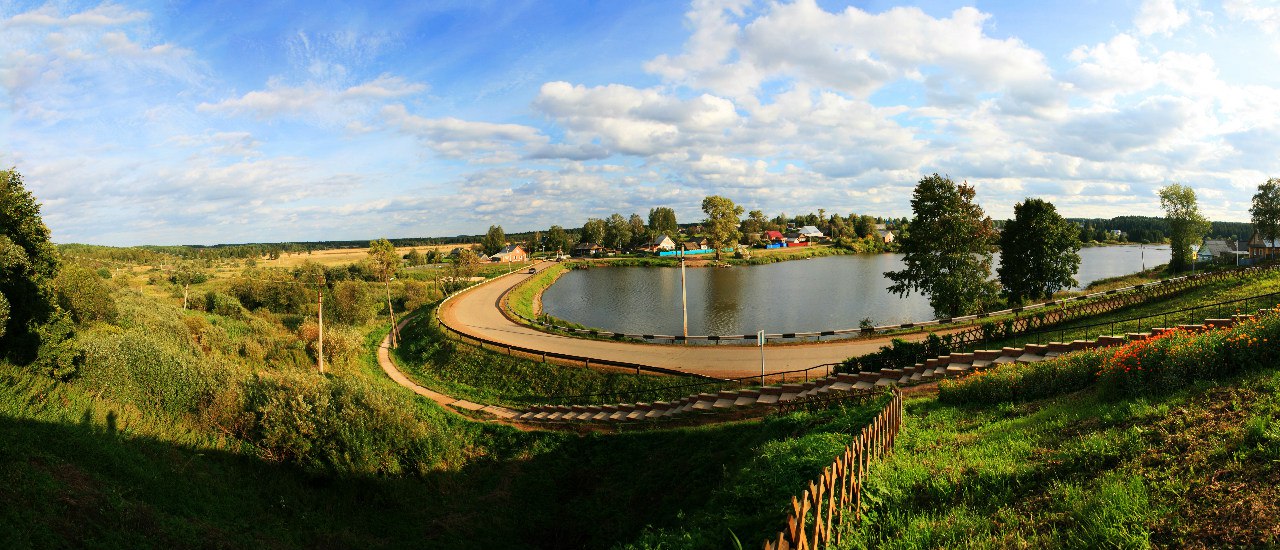